III Meeting delle Neuroscienze Toscane
Viareggio 5-7 Aprile 2019
Segni e sintomi di esordio nelle malattie neurologiche:
dalla diagnosi tempestiva alla sostenibilità delle cure
La rivoluzionedegli anti-CGRP
Sara Gori
U.O. Neurologia, Azienda Ospedaliero-Universitaria Pisana
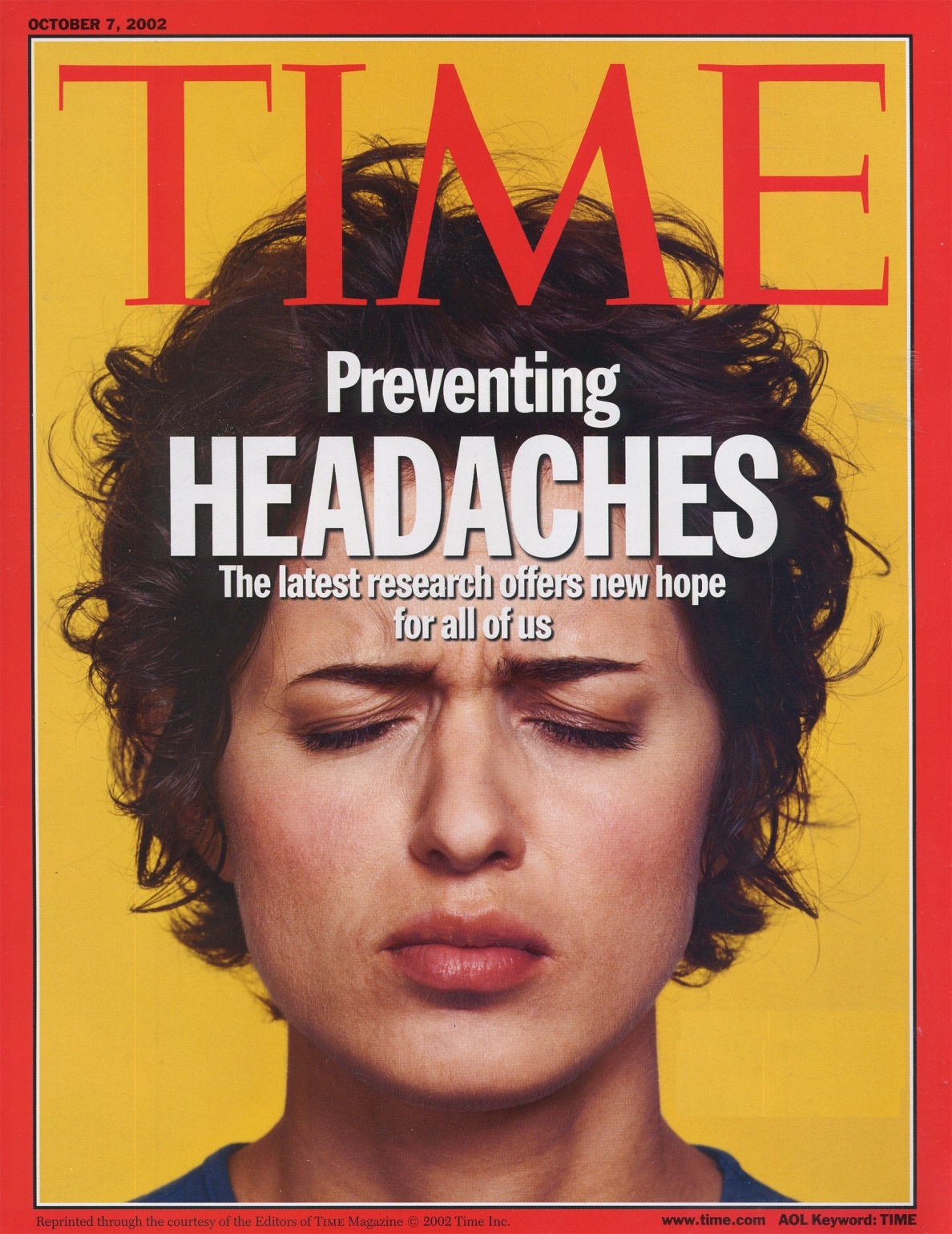 Diagnosi ed attuali strategie
OnabotulinumtoxinA (Botox®)
L’efficacia e la tollerabilità della tossina botulinica sull’emicrania cronica, dimostrate dai trial PREEMPT , COMPEL e CLARITY

CLARITY, a phase IV study evaluating durability of benefit with 7–9 onabotulinumtoxinA cycles; 
COMPEL, Chronic migraine OnabotulinumtoxinA Prolonged Efficacy open-Label;
PREEMPT, Phase III REsearch EvaluatingMigraine Prophylaxis Therapy. 	                  Whitcup et al. 2013
OnabotulinumtoxinA modula il pathway del dolore inibendo il rilascio di Sostanza P, Glutammato e CGRP.
«Unmet need» nell’emicrania
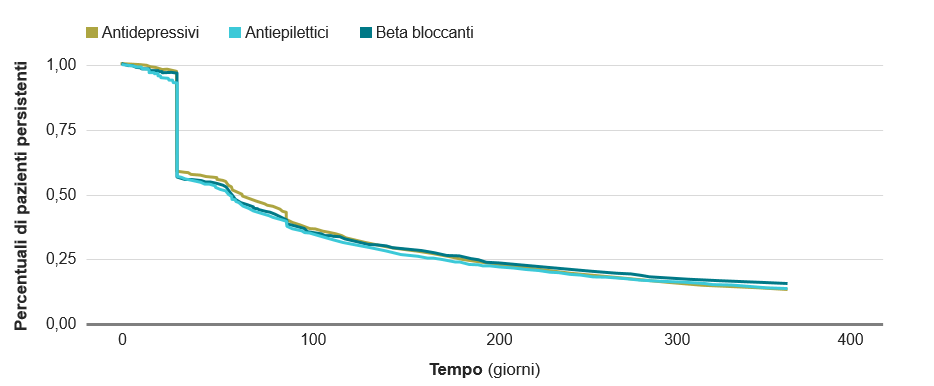 I trattamenti profilattici disponibili sono farmaci non specifici, poco tollerati e con bassa persistenza in terapia: infatti solo il 25% dei pazienti rimane in terapia a 6 mesi e il 14% dei pazienti a 12 mesi1,2

Da un recente studio di Real-Word Evidence è emersa una persistenza in terapia del 17% a 12 mesi3

L’incompleta efficacia, ma soprattutto la scarsa tollerabilità e la bassa persistenza delle attuali terapie di profilassi costituisce un significativo limite per la gestione del paziente affetti da emicrania e rappresenta un rischio di ”medication overuse” e cronicizzazione della malattia1,2
1. Hepp Z. et al. Cephalgia, 2015; 2. Diener HC. Nat Rev Neurol 2016; 3. Studio RWE EPIMIG "Epidemiologia dell’emicrania cronica ed episodica e relativi pattern di utilizzo dei farmaci” condotto da HEALTH SEARCH in USA
Industriale
Francese
Russa
Copernicana
Rivoluzione pacifica
1789
1917
1800
1543
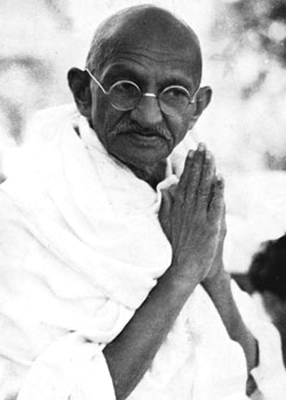 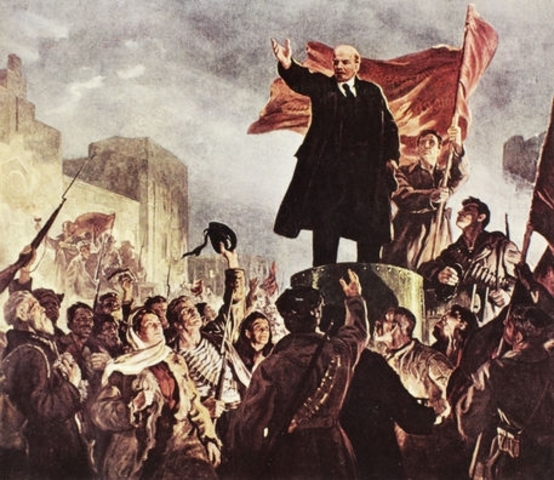 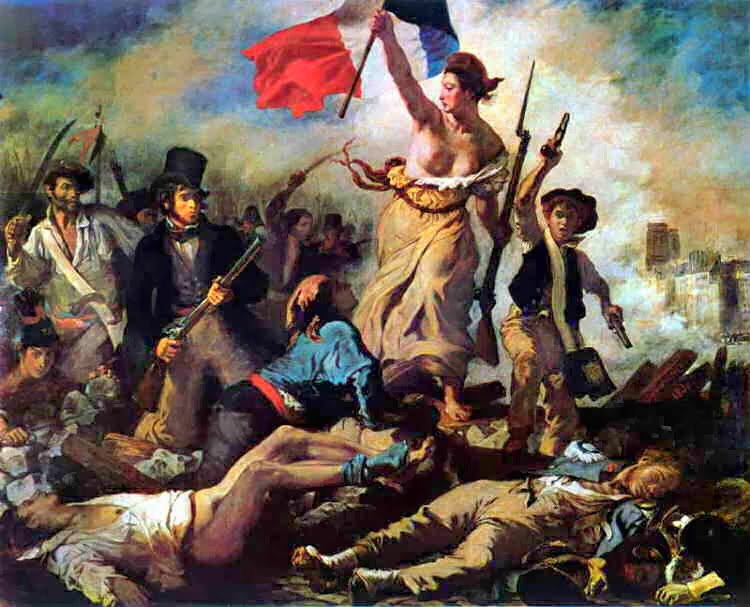 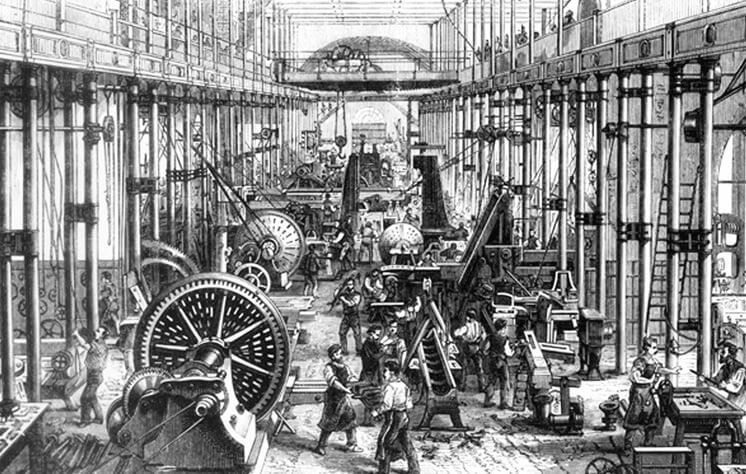 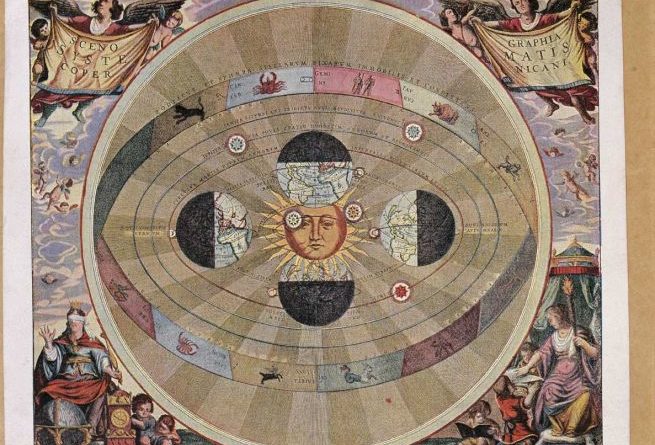 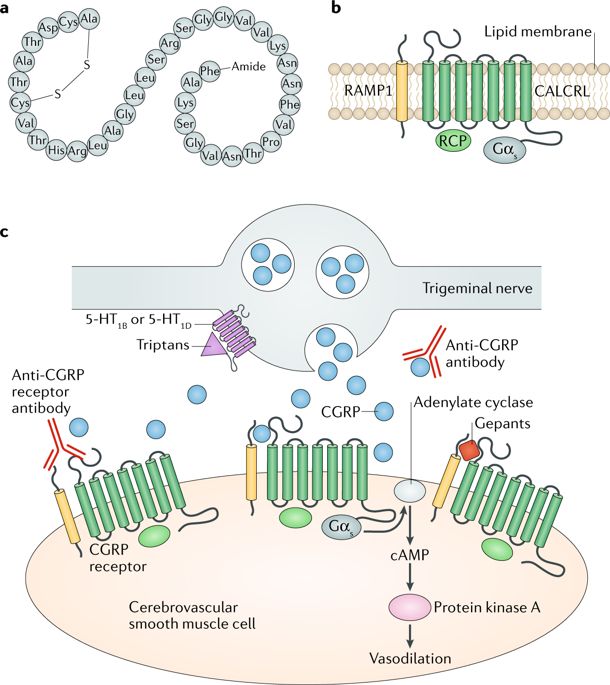 mAb-antiCGRP
CALCITONIN GENE RELATED PEPTIDE (CGRP)
19-27 Regione cerniera
28-37 Regione legante il recettore
8-18 Regione legante il recettore
1-7 Regione attivante il recettore
CONH2
NH2
Ripiegamento 
 o 
Ripiegamento 
 o 
⍺ elica
Ripiegamento 
 o 
Ponte disolfuro
CGRP peptide formato da 37 aminoacidi agisce su un complesso recettoriale formato da:
Calcitonin-Like Receptor (CLR) accoppiato a proteina Gs
Receptor Activity-Modifyng Protein 1 (RAMP1): proteina transmembrana formante oligomeri con CLR, i quali legano CGRP dal lato extracellulare
Receptor Component Coupling (RCP): perimembrana dal lato intracellulare, stabilizza l’interazione tra complesso recettoriale e proteina G
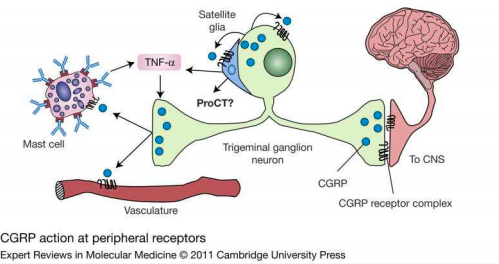 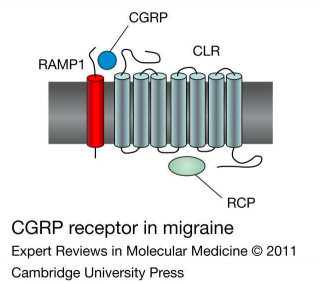 [Speaker Notes: Ci sono almeno quattro siti di azione di CGRP che possono essere coinvolti nell'emicrania, vale a dire:(I) Vasi sanguigni cerebrali e extracerebrali,in cui l'attivazione dei recettori CGRP produce una risposta vasodilatatoria che può essere bloccata da Olcegepant; 
(II) Mastociti durali, da cui l'attivazione dei recettori CGRP porta al rilascio di citochine e agenti infiammatori durante l’infiammazione neurogena; (III) Neuroni di secondo ordine dei nuclei del trigemino nel tronco encefalico sul quale recettori per CGRP post-sinaptici possono anche essere bloccati da Olcegepant; 
(IV) Ganglio trigeminale, dove CGRP aumenta la propria sintesi e stimola il rilascio di NO e diverse citochine proinfiammatorie.]
INNERVAZIONE PERIVASCOLARE DELLE ARTERIE INTRACRANICHE
Le fibre sensitive che innervano i vasi intracranici hanno origine nel ganglio  trigeminale e contengono: CGRP, amilina, sostanza P, neurochinina A e B, PACAP (Pituitary Adenylate Cyclase Activateing Polypeptide), dinorfina e nocicettina
L. Edvinsson, Headache 2017
[Speaker Notes: CGRP rilasciato dai corpi delle cellule neuronali nel ganglio del trigemino può: aumentare la propria sintesi all'interno dei neuroni del trigemino, stimolare il rilascio di NO e varie citochine pro-infiammatorie da cellule gliali satelliti e avere funzioni autocrine e paracrine. Questi effetti cellulari di CGRP sono mediati attraverso l'attivazione del recettore.]
CGRP ed emicrania (1)
Uddman et al.(1985) hanno scoperto la localizzazione del CGRP nei nervi trigeminali perivascolari 
McCulloch et al. (1986) hanno dimostrato la presenza di un riflesso cerebrovascolare protettivo che utilizza CGRP come trasmettitore. 
Goadsby et al. (2002) hanno dimostrato l’aumento della concentrazione plasmatica di CGRP nel sangue venoso della giugulare esterna durante l’attacco emicranico
L’infusione e.v di CGRP induce cefalea con caratteristiche emicraniche (Lassen et al. 2002)
I livelli di CGRP si normalizzano dopo l’assunzione di triptani (Goadsby et al. 2003)
L’aumento plasmatico delle concentrazioni di CGRP correla significativamente con l’intensità della cefalea (Juhasz et al.2003)
Si ha un aumento della concentrazione di CGRP nel siero e nella saliva durante l’attacco emicranico e a anche nel periodo interictale nei pazienti con emicrania cronica (Cernuda-Morollo et al. 2013)
Anticorpi/antagonisti del CGRP o del suo recettore hanno tutti dimostrato efficacia antiemicranica (Ho et al. 2010; Diener et al. 2015; Holland et al. 2018)
CGRP ed emicrania (2)
CGRP viene rilasciato dai terminali afferenti del trigemino durante l’attacco emicranico, causa vasodilatazione e contribusice alla genesi e al mantenimento dell’infiammazione neurogena.
Gli antagonistiCGRP pur essendo confinati al comparto periferico, potrebbero esercitare il loro effetto anche a livello centrale (sia direttamente sul ganglio trigeminale non protetto dalla barrier emato-encefalica, oltre che indirettamente riducendo la sensibilizzazione centrale)
Russell et al. 2014
FISIOPATOLOGIA DELL’EMICRANIA
Stimoli nocicettivi esogeni o endogeni
Attivazione dei nocicettori (fibre C o Aδ originatesi a livello del ganglio trigeminale. Raggiungono la dura attraverso V1 e in misura minore V2 e V3.) e rilascio di neuropeptidi, tra cui CGRP e sostanza P
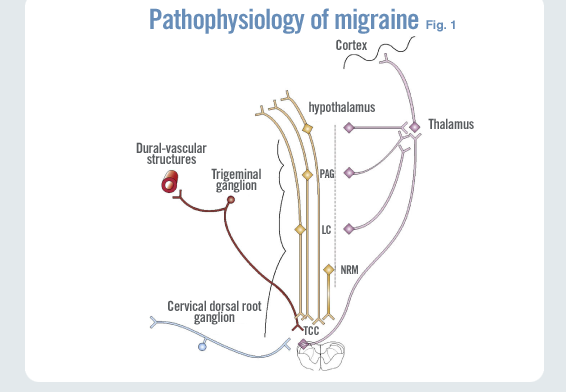 L’informazione nocicettiva giunge ai neuroni di secondo ordine del sistema trigeminovascolare a livello del Nucleo Trigeminale Spinale (SpVC) e ai primi segmenti cervicali (C1-C3)
Proiezioni ai nuclei talamici:
ventrale postero-mediano (VPM)
nucleo laterale dorsale e laterale posteriore (LP/LD)
nucleo posteriore (Po)
Proiezioni a multiple aree corticali: corteccia olfattiva, visiva, uditiva, S1, corteccia retrospleniale, corteccia associativa parieto-temporo-occipitale
Proiezioni S1/S2, corteccia insulare
Fotofobia, fonofobia, osmofobia, difficoltà di concentrazione, amnesia transitoria, mancanza di coordinazione motoria
Percezione delle componenti discriminative del dolore quali localizzazione, intensità e qualità
Principali strutture del SISTEMA TRIGEMINOVASCOLARE e principali strutture modulatorie
Goadsby, 2009; Noseda et Burstein 2013
ANTAGONISTI DEL CGRP
Potenziali siti di azione degli antagonisti del CGRP
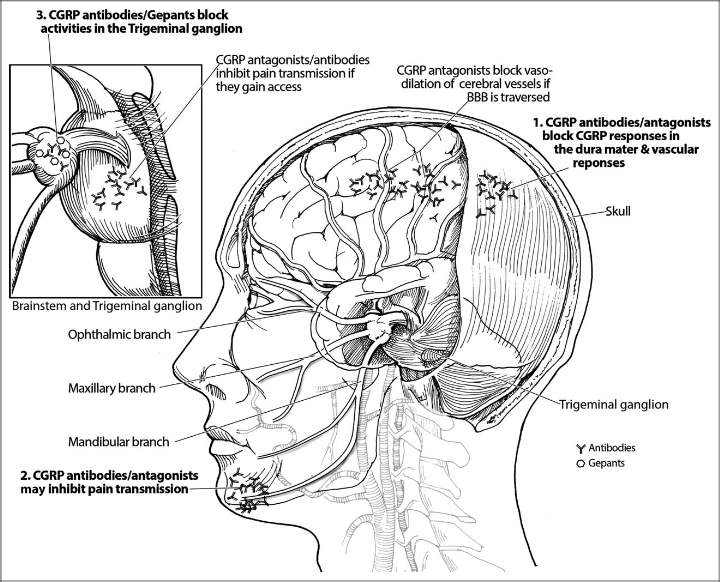 Edvinsson et al. 2017
ANTAGONISTI DEL CGRP
Descrizione della localizzazione sinaptica dei recettori per CGRP e target per l’effetto antiemicranico di triptani, antagonisti CGRP, anticorpi anti CGR o suo recettore
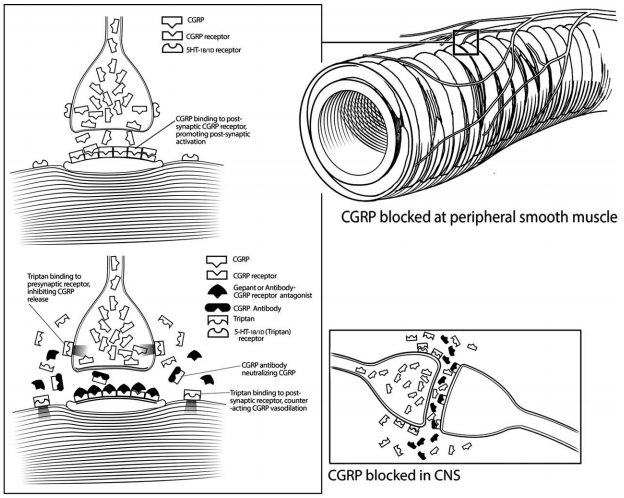 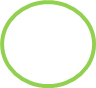 Edvinsson et al. 2017
Antagonisti del cgrp: GEPANTI
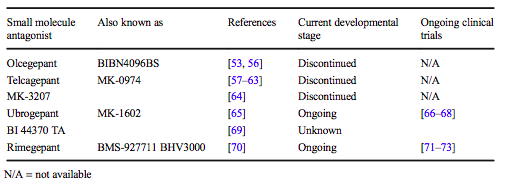 ENDPOINT PRIMARIO:
Pain-freedom a 2 h

ENDPOINT SECONDARI:
Beneficio a lungo termine sul dolore (a 48 h dall’assunzione)
Riduzione sintomi associati (fotofobia, fonofobia, nausea)
Presente ad oggi un solo trial di fase II
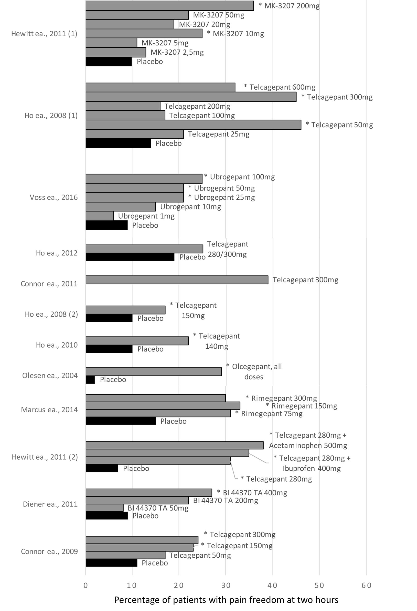 Received Study Drug 
Phase3
Phase II
Phase III
1960
PROMISE-1: NCT025598951
EM
NCT017725243,4
EM
Eptinezumab
PROMISE-2: NCT029741531
CM
CM
NCT022751171
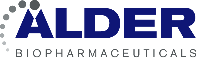 2194*
Erenumab
EM
NCT026304591
NCT019525741
STRIVE: NCT024567401
ARISE: NCT024835851
EM
CM
NCT020664151
NCT021748611
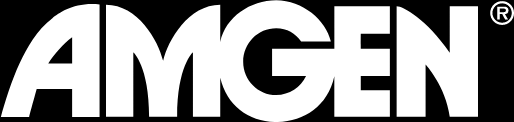 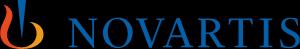 HALO EM: NCT026298611
EM
EM
Fremanezumab
NCT020255561
2004
CM
CM
NCT020217731
HALO CM: NCT026219311
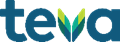 Galcanezumab
EM
NCT021639931
NCT016259882
EM
2028
EVOLVE-1: NCT026141831EVOLVE-2: NCT026141961
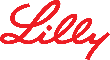 CM
REGAIN: NCT026142611
[Speaker Notes: DetailedConcept_TEVA_Global_Migraine_Module6_V03_approved.pptx – slide 44 - Phase III column for all drugs
Global Medical Slides – slide 70 for Fremanezumab Phase II 

Eptinezumab – Phase II CM: Eptinuzumab_Ph2_NCT02275117 – pg1 A
	Phase II EM: Pipeline – Alder Biopharmaceuticals.pdf – pg 2;  Goadsby AHS 2016 Poster
Galcanezumab: EM – Galcanezumab_Ph2_EM_NCT02163993 – pg 1 A, pg 2 A
	 EM - Dodick D 2014 Lancet Neurol_full_LY2951742
Erenumab – CM - Erenumab_Ph2_CM_NCT02066415 – pg1 A
	  CM - Erenumab_Ph2_CM_NCT02174861.pdf – pg1 A	
	  EM - Erenumab_Ph2_EM_NCT02630459.pdf – pg1A, pg3A 
	  EM - Erenumab_Ph2_EM_NCT01952574.pdf – pg1A, pg2A]
Comparison of Anti-CGRP Monoclonal Antibodies Deck Version 1
[Speaker Notes: Global Medical Slides – slide 65
Bigal et al, 2015; p888, Table 1
Data on File (Teva Pharmaceutical Industries) = this supports 32 ms half-life of fremanezumab, but we do not yet have this data package

*Potential for reformulation to subcutaneous (s.c.) injection. 
†Alternative dosing regimens are currently under investigation.
‡Fully human sequence-derived or humanized, with the replacement of mouse constant regions and V framework regions for human sequences2.
CGRP, calcitonin gene-related peptide; IgG, immunoglobulin G; ND, not disclosed; ROA, route of administration; t½, half-life. 
1. Bigal ME et al. Br J Clin Pharmacol 2015;79:886–895. 2. Harding FA et al. MAbs 2010;2:256–265. 3. Data on File (Teva Pharmaceutical Industries).]
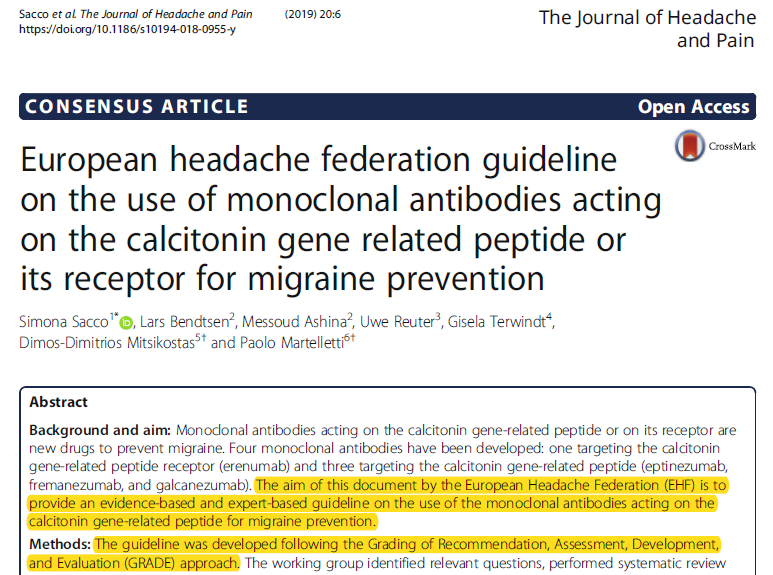 Scopo di questo documento della European Headache Federation (EHF) è quello di fornire linee guida evidence-based e expert-based sull’uso degli anticorpi monoclonali che agiscono sul CGRP per la prevenzione dell’emicrania.
Revisione della letteratura
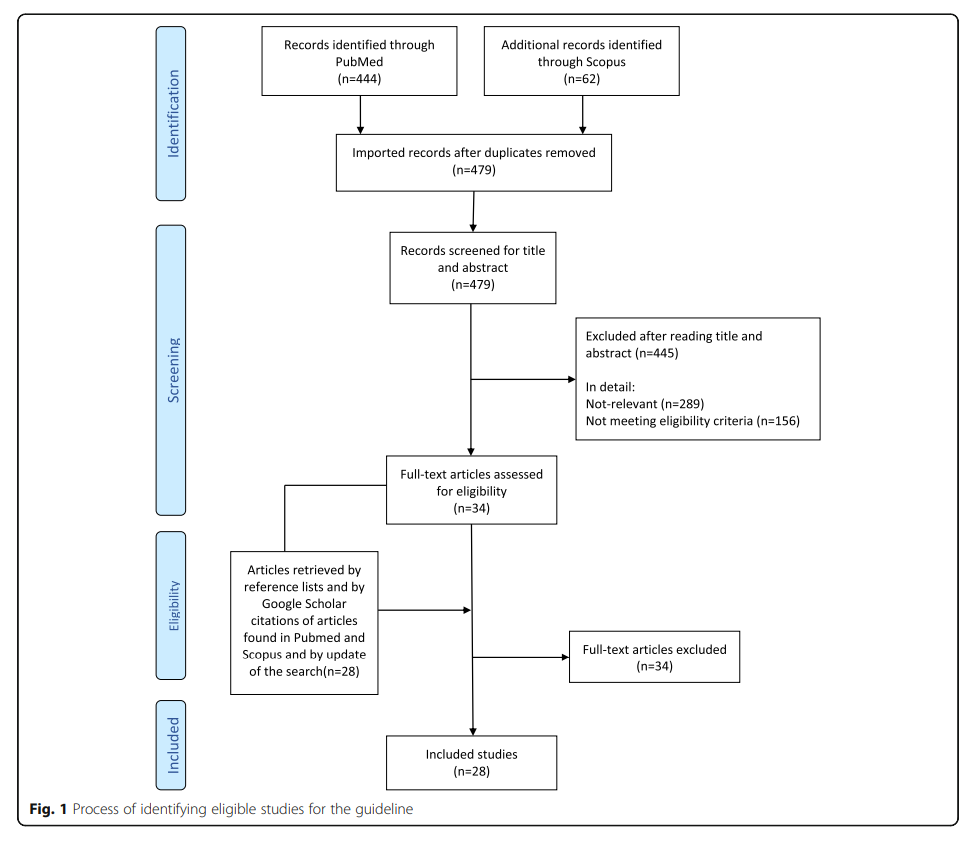 La ricerca sistematica di letteratura sull’utilizzo di mAbs anti-CGRP in pazienti con emicrania ha compreso tutti i lavori rilevanti pubblicati fino a Novembre 2018;
Sono risultati eligibili 28 studi: 
14 RCT di fase II o III
14 ulteriori studi sono post-hoc o pooled analisi tratte dagli RCT, open label-extention degli RCT o studi open label.
Studi considerati per EM
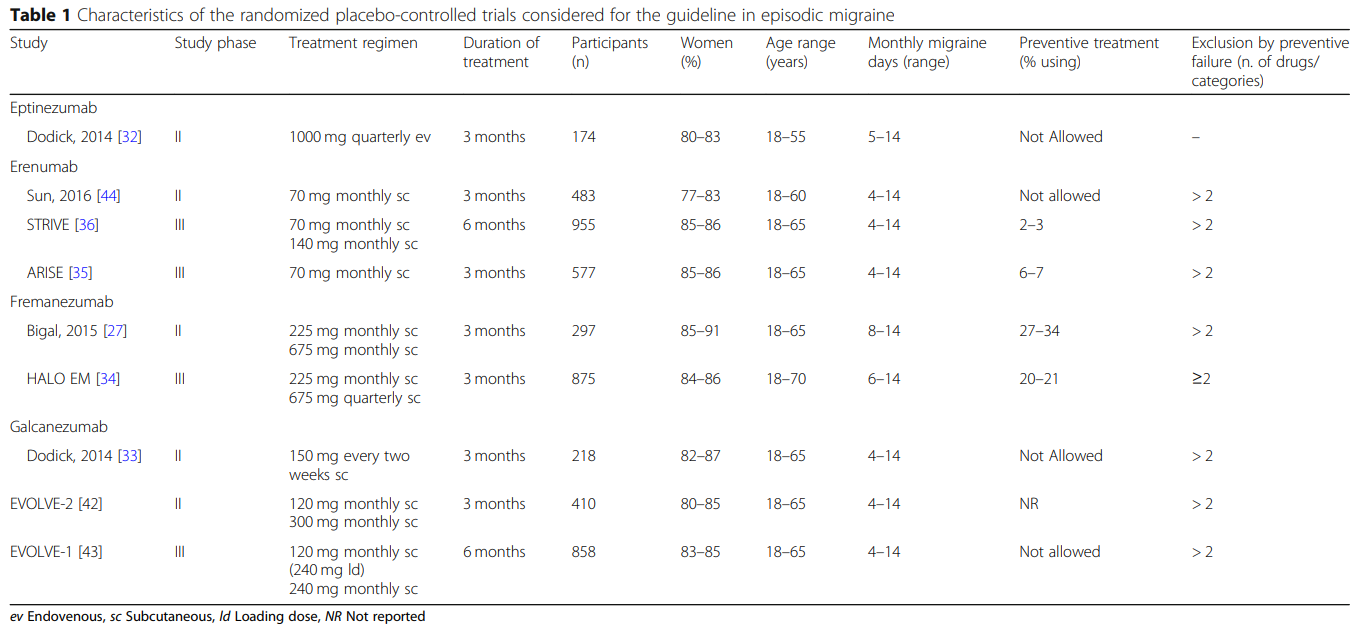 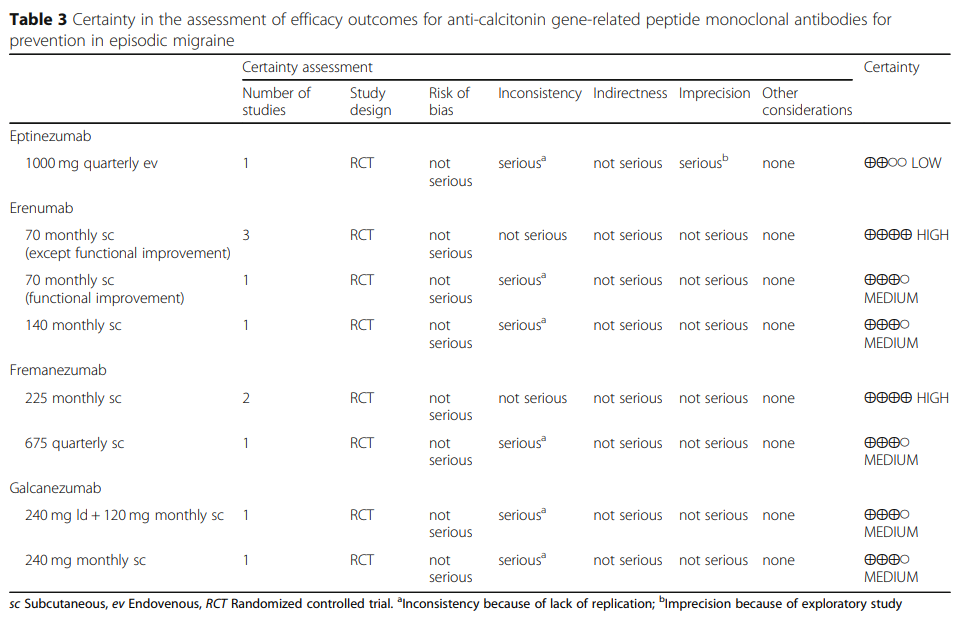 Nei pazienti con EM il trattamento preventivo con i mAb anti-CGRP è efficace e sicuro in confronto al placebo?
[Speaker Notes: Viene analizzata la qualità delle evidenze dei vari studi.
For eptinezumab benefits are not entirely clear and improvement was significant only in the reduction of medications used for acute attacks; additionally,
evidence is based on an exploratory phase II RCT.
Inconsistency
Indica la variabilità nelle stime di efficacia degli studi inclusi, che può essere dovuta sia a differenze cliniche e metodologiche nella conduzione degli studi stessi sia all’effetto del caso. Si valuta attraverso l’utilizzo di test di eterogeneità.
Indirectness
La indirecteness riguarda la non diretta trasferibilità dei risultati al contesto di interesse per la scarsa aderenza degli studi individuati al nostro PICO. 
Imprecision
risultati possono essere «imprecisi» quando gli studi includono pochi pazienti e/o si verificano pochi eventi, producendo così stime con intervalli di confidenza molto ampi.]
Studi considerati per CM
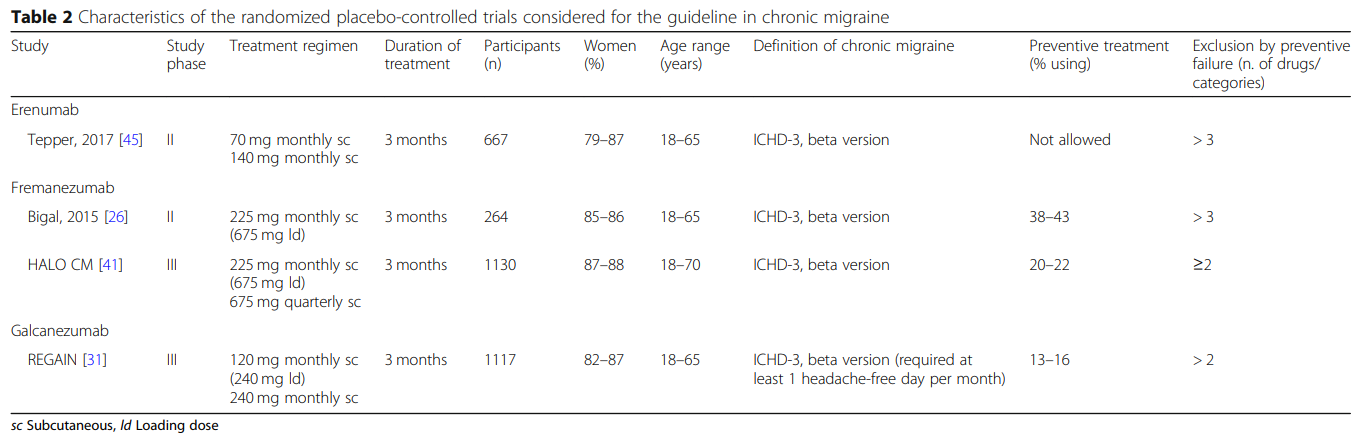 Nei pazienti con CM il trattamento preventivo con i mAb anti-CGRP è efficace e sicuro in confronto al placebo?
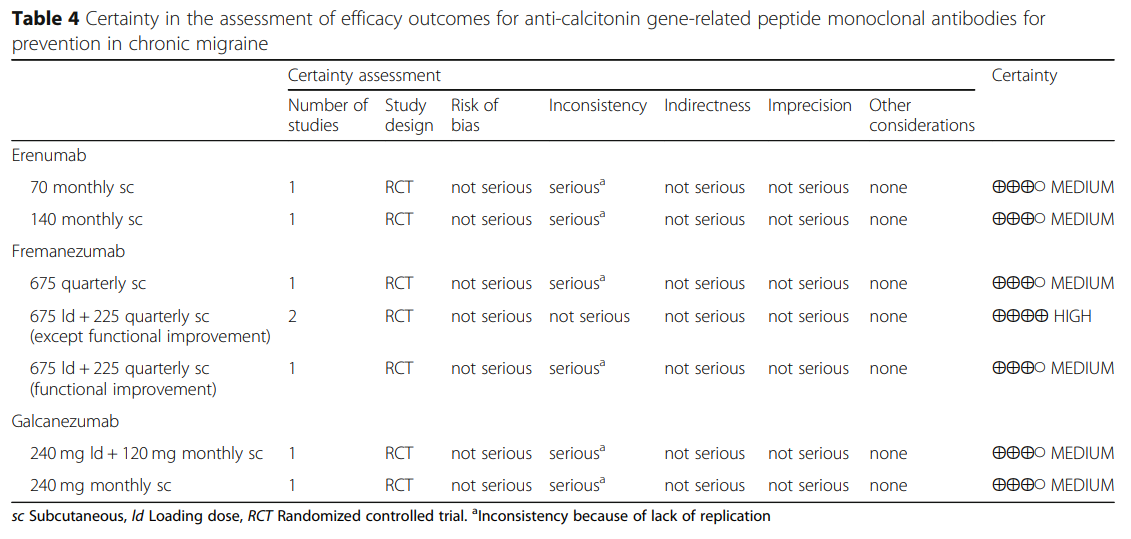 Raccomandazioni sull’uso dei mAb anti-CGRP
Table 5 Recommendations on the use of calcitonin gene-related peptide monoclonal antibodies for the prevention of episodic and  chronic migraine
Setting	Drug	Recommendation	        Quality of evidence
Strength of recommendation
Symbols depict the  strength of  the  recommendation according to the  GRADE system
EM: indicazioni cliniche
Gli studi disponibili indicano che erenumab, fremanezumab e galcanezumab sono efficaci per la prevenzione nei pazienti con EM;
La facilità d’uso rappresenta un potenziale vantaggio: i dosaggi mensile e quarterly offrono benefici di aderenza e convenience rispetto alla terapia orale giornaliera;
Il rapido inizio dell’azione è un altro potenziale vantaggio rispetto ai trattamenti convenzionali;
La riduzione dei giorni di emicrania è modesta rispetto al placebo, ma l’effetto assoluto del trattamento è in realtà più rilevante proprio a causa dell’effetto placebo;
Ancora più significativo dal punto di vista clinico è il tasso di risposta di almeno il 50% che con questi farmaci aumenta in modo consistente;
I dati provenienti dagli RCT indicano che i mAb anti-CGRP sono sicuri: non sono stati registrati AE seri.
CM: indicazioni cliniche
Gli studi disponibili indicano che erenumab, fremanezumab e galcanezumab sono efficaci per la prevenzione nei pazienti con CM;
Tutti gli studi includono pazienti con una lunga storia di malattia e pazienti che avevano precedentemente fallito due o più trattamenti preventivi.
Raccomandazioni cliniche rispetto all’uso di mAbs anti-CGRP
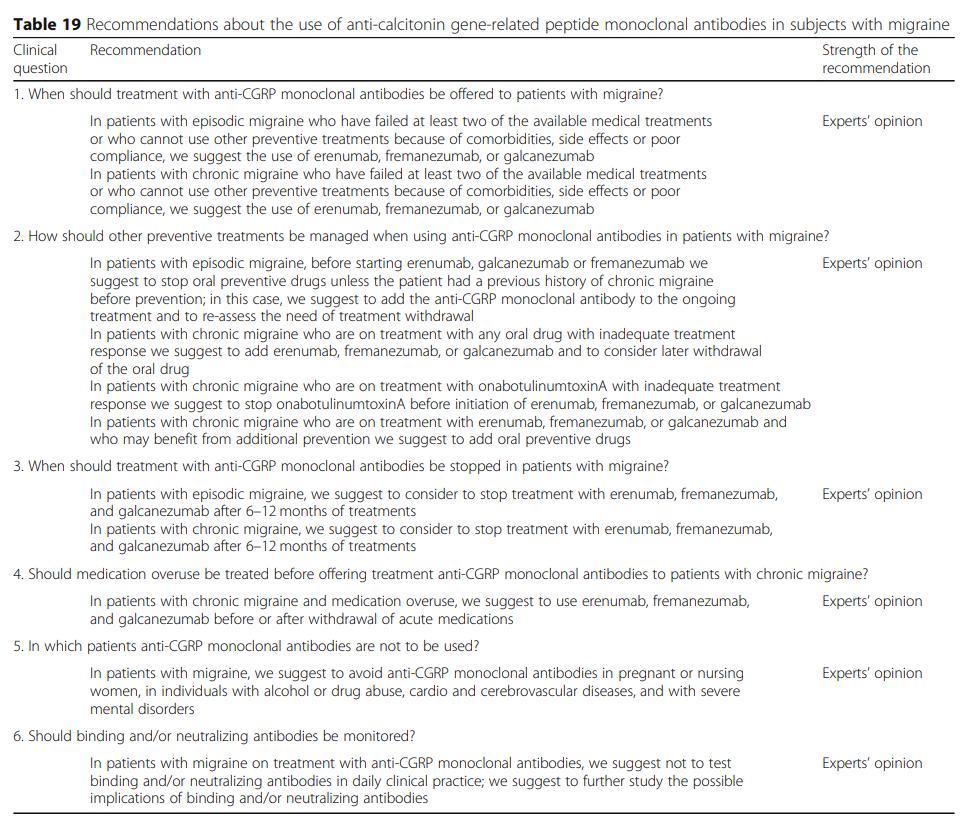 Quesito clinico 1
Quando deve essere offerto un trattamento con anticorpi monoclonali anti-CGRP ai pazienti con emicrania?

Nei pazienti con emicrania episodica che hanno fallito almeno due dei trattamenti disponibili o che non possono usare altri trattamenti preventivi a causa di comorbidità, effetti collaterali o scarsa compliance, suggeriamo l’uso di erenumab, fremanezumab o galcanezumab.
Nei pazienti con emicrania cronica che hanno fallito almeno due dei trattamenti disponibili o che non possono usare altri trattamenti preventivi a causa di comorbidità, effetti collaterali o scarsa compliance, suggeriamo l’uso di erenumab, fremanezumab o galcanezumab.
        Forza della raccomandazione: Experts’opinion
Quesito clinico 2
Come devono essere gestiti gli altri trattamenti preventivi quando si utilizzano mAbs anti-CGRP in pazienti con emicrania?
Nei pazienti con emicrania episodica, prima di iniziare erenumab, fremanezumab o galcanezumab, suggeriamo di interrompere i farmaci preventivi orali a meno che il paziente non abbia una storia precedente di CM, in questo caso suggeriamo di aggiungere l’anticorpo monoclonale al trattamento in corso e rivalutare la necessità dell’interruzione.
Nei pazienti con emicrania cronica che sono in trattamento con qualunque farmaco orale con risposta inadeguata, suggeriamo di aggiungere erenumab, fremanezumab o galcanezumab e di considerare la successiva interruzione del farmaco orale.
Nei pazienti con CM che sono in trattamento con onabotulinumtoxinA con risposta inadeguata, suggeriamo l’interruzione dell’ onabotulinumtoxinA prima di iniziare erenumab, fremanezumab o galcanezumab.
Nei pazienti con CM che sono in trattamento con erenumab, fremanezumab o galcanezumab e che possono beneficiare di ulteriore prevenzione, suggeriamo di aggiungere farmaci preventivi orali.
       Forza della raccomandazione: Experts’ opinion
Quesiti clinici 3 e 4
Quando deve essere interrotto il trattamento con mAbs anti-CGRP in pazienti con emicrania?
Nei pazienti con emicrania episodica, si consiglia di interrompere il trattamento con erenumab, fremanezumab o galcanezumab dopo 6 – 12 mesi.
Nei pazienti con emicrania cronica, si consiglia di interrompere il trattamento con erenumab, fremanezumab o galcanezumab dopo 6 – 12 mesi.

La medication overuse dovrebbe essere trattata prima di offrire una terapia con mAbs anti-CGRP ai pazienti con CM?
Nei pazienti con emicrania cronica e abuso di farmaci, si consiglia di usare erenumab, fremanezumab o galcanezumab prima o dopo l’interruzione dei trattamenti acuti.
Forza della raccomandazione: Experts’ opinion
[Speaker Notes: Medication overuse definita come utilizzo di 9 triptani o 15 FANS al mese per 3 mesi consecutivi in pazienti con emicrania cronica]
Quesiti clinici 5 e 6
In quali pazienti i mAb anti-CGRP non devono essere usati?
Nei pazienti con emicrania, si consiglia di evitare mAbs anti-CGRP nelle donne in gravidanza o durante l’allattamento, in persone che fanno abuso di alcol o droghe, in persone con malattie cardiovascolari, cerebrovascolari e con gravi disturbi mentali.

Gli anticorpi leganti e/o neutralizzanti devono essere monitorati?
Nei pazienti con emicrania in trattamento con mAbs anti-CGRP si consiglia di non monitorare gli anticorpi leganti e/o neutralizzanti nella pratica clinica quotidiana; si suggerisce di studiare ulteriormente le possibili implicazione degli anticorpi leganti e/o neutralizzanti.
Forza della raccomandazione: Experts’ opinion
[Speaker Notes: CGRP is the most potent vasodilator peptide known and has been theoretically considered as dangerous in patients with diseases of the vascular system. In the cardiovascular system, CGRP is present in nerve fibres that innervate blood vessels and the heart and participates in the regulation of blood pressure.
In available studies, there is no evidence of increased cardiovascular events or any other serious concerns.

Negli studi clinici di fase 1, 2 o 3 non è stato riportato alcun cambiamento a livello emodinamico o cardiovascolare, nè alcun evento avverso a livello cardiaco correlato al trattamento con fremanezumab. 
I dati aggregati derivanti da 2512 pazienti trattati con fremanezumab, inclusi 1398 (56%) con fattori di rischio cardiovascolare o cerebrovascolare, quali anamnesi per malattia cardiovascolare, ipertensione, obesità, disturbi del metabolismo lipidico e diabete mellito, non hanno evidenziato alcun problema di sicurezza cardiovascolare. Gli eventi avversi cardiovascolari più comuni in questi pazienti a rischio sono stati ipertensione (2%), palpitazioni (<1%) e vampate di calore (<1%).]
Anticorpi leganti o neutralizzanti
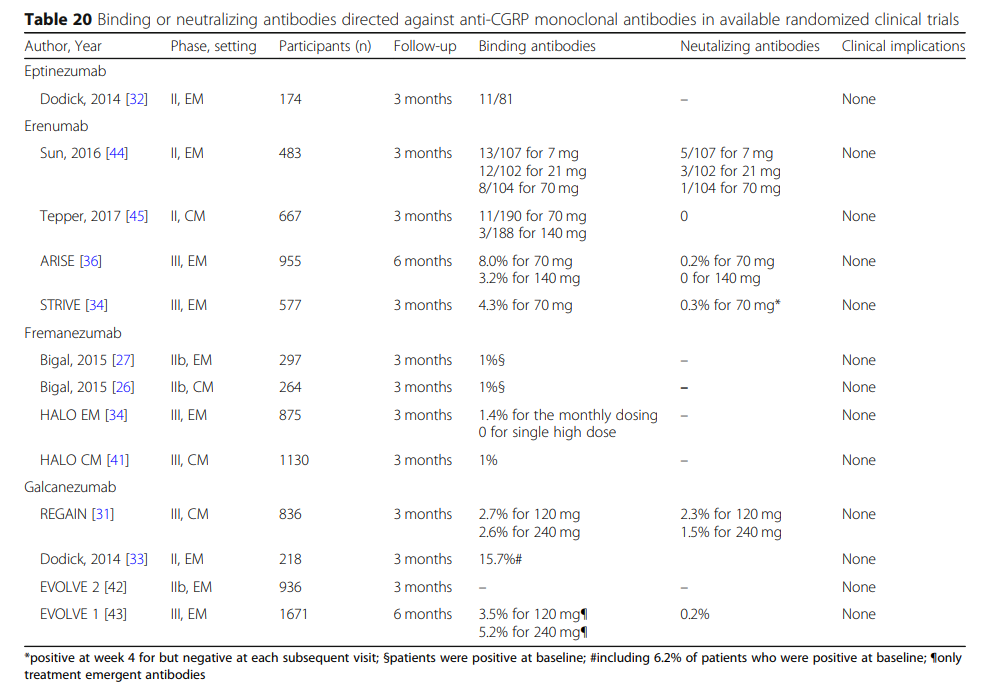 The efficacy of erenumab persists throughout 1 year of continuous treatment: results of Open-label Extension (EM - Phase II)
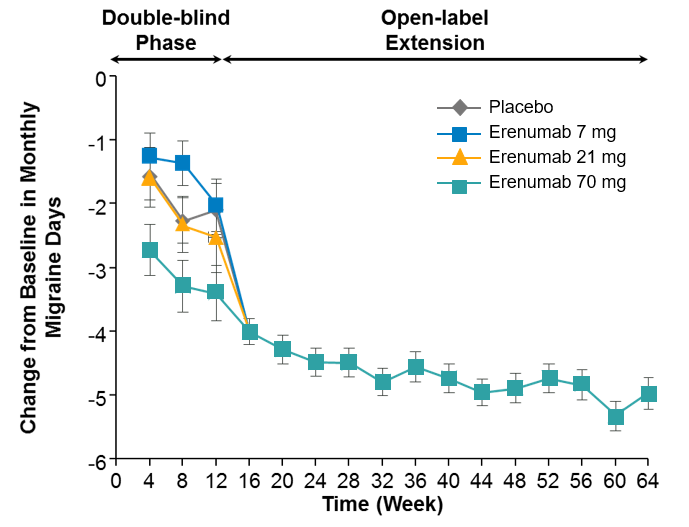 Data are mean (95% CI).
CI = confidence interval; EM = episodic migraine; MMD = monthly migraine day; OLE = open-label extension
Ashina M et al, Neurology. 2017 Sep 19;89(12):1237-1243
[Speaker Notes: an open-label extension of an episodic phase 2 migraine study, efficacy was maintained to 64 weeks123]
1 patient out of 4 is free from migraine at week 64: Results of Open-label Extension (EM - Phase II)
Responder rates from double-blind baseline and reflect Weeks 61–64.
EM = episodic migraine; MMD = monthly migraine days; OLE = open-label extension.
Ashina N. et al. Poster P003. EHMTIC 2016, Glasgow, Scotland; September 15-18, 2016.
≥75% Responder Rate
100% Responder Rate
≥50% Responder Rate
65%
70
70
100% Reduction in MMDs
≥50% Reduction in MMDs
≥75% Reduction in MMDs
60
60
60
50
50
50
42%
40
40
40
26%
30
30
30
20
20
20
10
10
10
0
0
0
n=284
n=284
n=284
Erenumab reduced the number of patients with acute medication overuse (CM - Phase IIb)
Placebo
Erenumab 140 mg
Erenumab 70 mg
Patients who overused opioids, defined as >6 days of use during the 3 months prior to screening or >2 days of use during baseline, were excluded from the subgroup analysis. The endpoint was averaged over the last month (one month = 4 weeks) of the double-blind phase (Weeks 9–12).
Tepper SJ, et al. Headache. 2017;57(S3):113-226. Poster PS32 presented at: 59th Annual Scientific Meeting of the American Headache Society.
Proportion of patients with acute MOU at baseline 
who changed status to non-MOU at Week 12 (Month 3), by acute medication category
100
84.6
76.7
80
71.3
62.5
61.4
60.0
60
54.8
Proportion of patients who switched tonon overuse status at Month 3 (%)
44.6
39.5
40
20
n = 48
n = 30
n = 39
n = 139
n = 101
n = 101
n = 233
n = 155
n = 160
0
Triptans
Combination therapy
Simple analgesics
HALO EM
Variazione media rispetto al basale nel numero medio di giorni mensili con emicrania alla settimana 4
Trimestrale
Mensile
Endpoint secondario
Nel corso delle 4 settimane successive alla somministrazione della prima dose, i pazienti trattati con entrambi i regimi di somministrazione di fremanezumab hanno riportato riduzioni statisticamente significative rispetto al basale nel numero medio di giorni mensili con emicrania in confronto al placebo
*
*
*p<0,001 vs placebo.
LSM, media dei minimi quadrati; ES, errore standard.
Dodick DW et al. JAMA 2018 May 15; 319(19): 1999-2008
[Speaker Notes: Tra gli endpoint secondari di efficacia stabiliti per questo studio era richiesta la variazione media dal basale alla settimana 4 nel numero medio di giorni mensili con emicrania.1

Anche per questo endpoint, i risultati ottenuti sono stati a favore di fremanezumab per entrambi i regimi di somministrazione. Nel corso delle prime 4 settimane di studio, infatti, sono stati riportati:1
- 5,7 giorni mensili con emicrania nel gruppo di pazienti trattati con fremanezumab in somministrazione trimestrale [variazione della media dei minimi quadrati (LSM) rispetto al basale di –3,3 giorni; differenza di LSM dal placebo di –1,6 giorni (IC al 95%: da –2,22 a –0,97 giorni; p <0,001] 
- 5,3 giorni mensili con emicrania nel gruppo di pazienti trattati con fremanezumab in somministrazione mensile [variazione di LSM rispetto al basale di –3,5 giorni; differenza di LSM dal placebo di –1,8 giorni (IC al 95%: da –2,43 a –1,18 giorni; p <0,001]
- rispetto ai 7,2 giorni mensili con emicrania nel gruppo placebo (variazione di LSM dal basale di –1,7 giorni).


Bibliografia
1. Dodick DW, Silberstein SD, Bigal ME et al. Effect of fremanezumab compared with placebo for prevention of episodic migraine: A randomized clinical trial. JAMA 2018 May 15;319(19):1999-2008.]
Anticorpi monoclonali anti-CGRP vs Terapie antiemicraniche preventive convenzionali
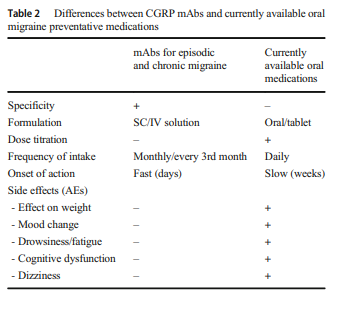 Israel et al 2018
Conclusioni
I mAb anti-CGRP sembrano farmaci  molto promettenti per la prevenzione dell’emicrania.

I dati real-world saranno molto importanti per confermare l’efficacia e la sicurezza di questi farmaci in particolare sul long-term.

La futura ricerca di biomarkers dovrebbe aiutare i clinici ad identificare i pazienti maggiormente responder ai mAb anti-CGRP in modo da personalizzare le decisioni terapeutiche.
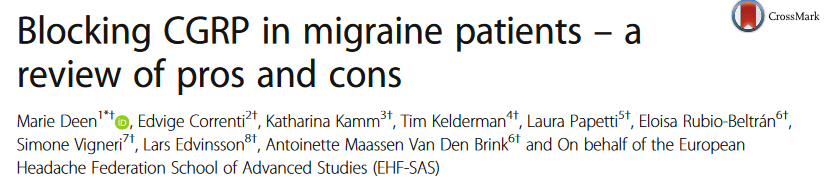 J Head Pain, 2017
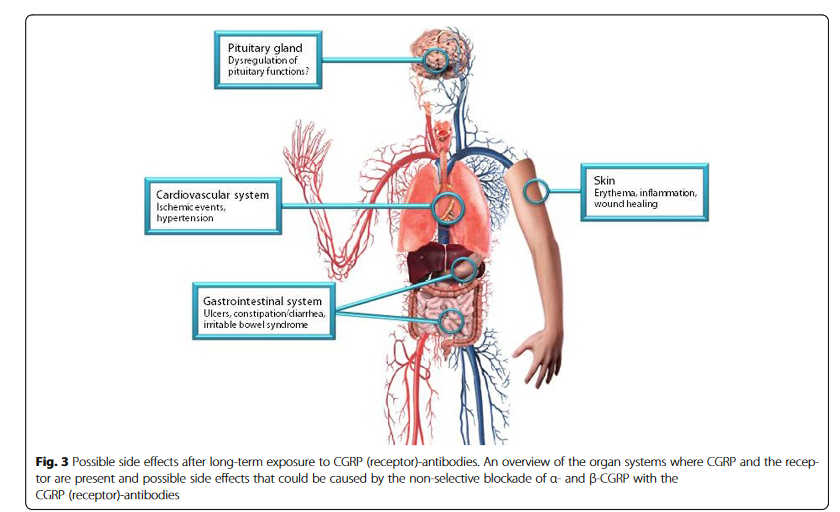 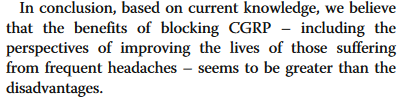 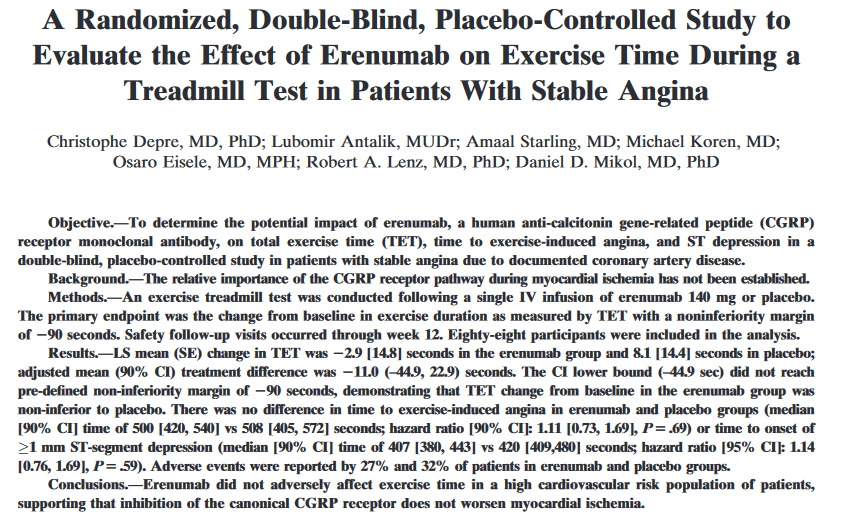 Headache, 2018
Pazienti candidabili ad una terapia di profilassi in Italia
50.678.735
Popolazione 
adulta1
5.878.733
Prevalenza dell’emicrania 2
11,6%
2.292.706
Diagnosticati3
39%
> 4 gg al mese di emicrania 4
1.054.645
46%
La terapia di profilassi è raccomandata dalle Linee Guida per i pazienti con almeno 4 giorni di emicrania al mese o con severa intensità degli attacchi (1,2,3)
1. DEMOISTAT 2017; 2. Roncolato et al.. Eur. Neurol. 2000; 3. Decision Resources Group Migraine Report 2014; 4. Estimated according ELMA Research;
L'emicrania ha un impatto considerevole sulla vita sociale e sulla produttività lavorativa
35,1 giorni in media all’anno di assenteismo 
51,6 giorni in media all’anno di presenteismo
Le perdite di produttività possono essere dovute all’ assenteismo, assenza da lavoro e/o al presenteismo, ovvero presenza a lavoro con produttività ridotta
Studio Italiano su 92 pazienti con emicrania: 51 con emicrania cronica 21,3 giorni in media di emicrania/mese; 41 pazienti con emicrania episodica 4,4 giorni in media di emicrania mese
Berra et al. The Journal of Headache and Pain (2015)
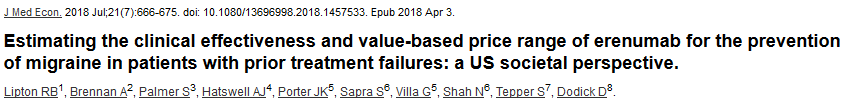 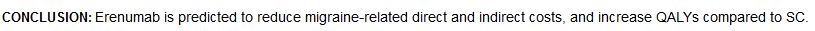 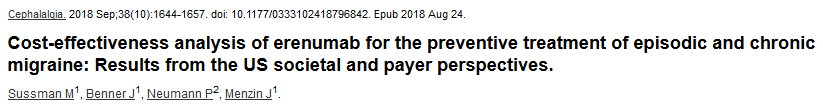 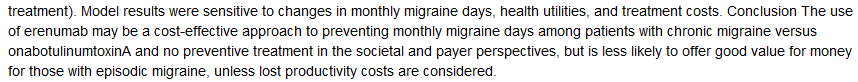 SC= supportive care
Necessario monitoraggio sulla possibile comparsa di anticorpi bloccanti mAb anti-CGRP
Necessaria la raccolta di ulteriori dati di sicurezza soprattutto al riguardo dell’ipotetico rischio cardiovascolare derivante dal blocco a lungo termine dell’azione vasodilatatoria del CGRP
 Indispensabile la valutazione della sostenibilità economica nella cui stima devono entrare i costi diretti e indiretti dell’emicrania sia episodica che cronica.
In sintesi
L’identificazione del ruolo del CGRP nell’eziopatogenesi dell’emicrania ha permesso lo sviluppo di molecole specifiche per il trattamento e la prevenzione degli attacchi emicranici
I dati ad oggi disponibili sui mAb anti CGRP evidenziano: efficacia  paragonabile o superiore ai farmaci per os per la profilassi antiemicranica, netta minore incidenza di AEs premessa per la maggior aderenza al trattamento da parte dei pazienti, minore condizionamento da parte di condizioni comorbide e/o coesistenti, rapidità d’azione ed assenza di tachifilassi.
2019
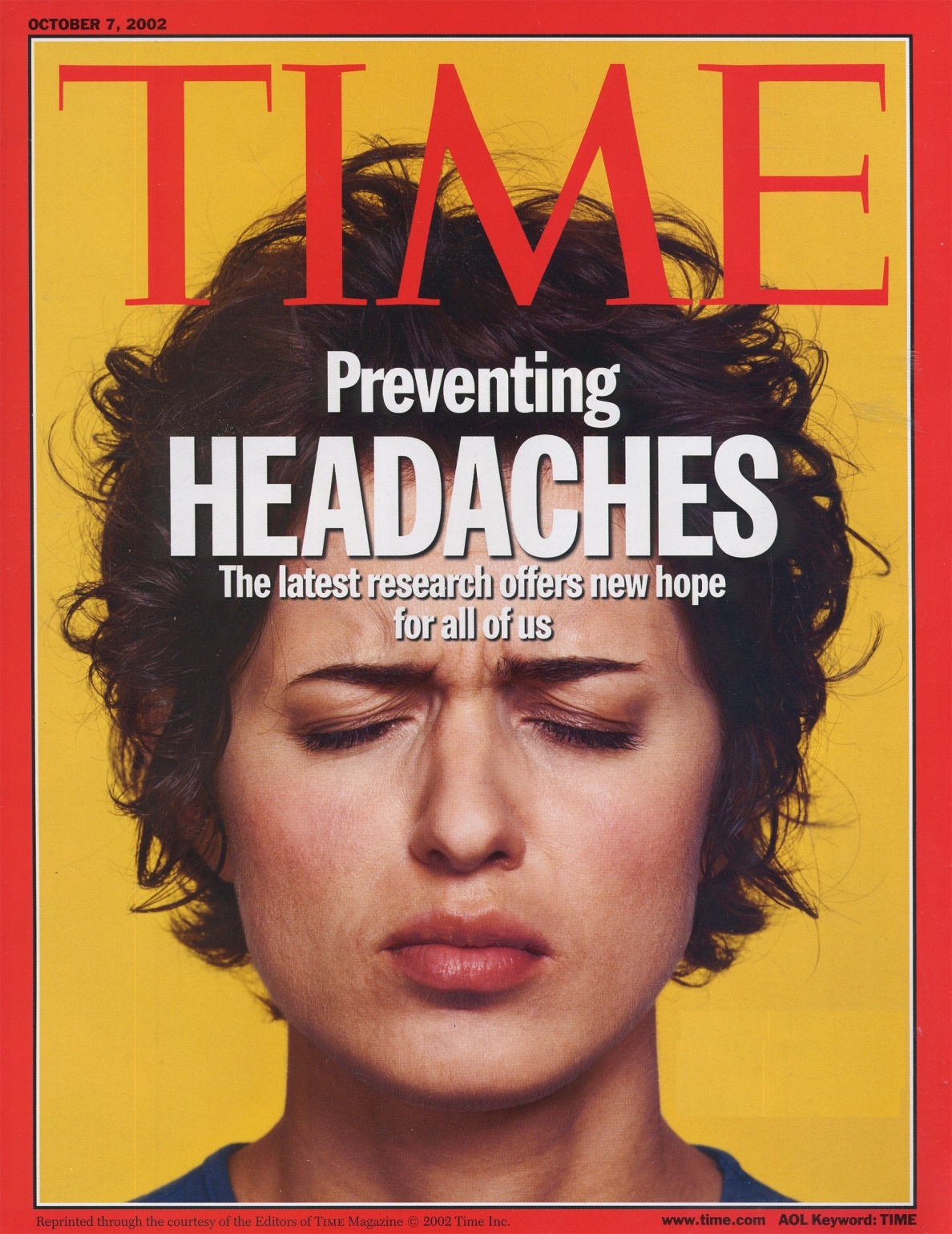 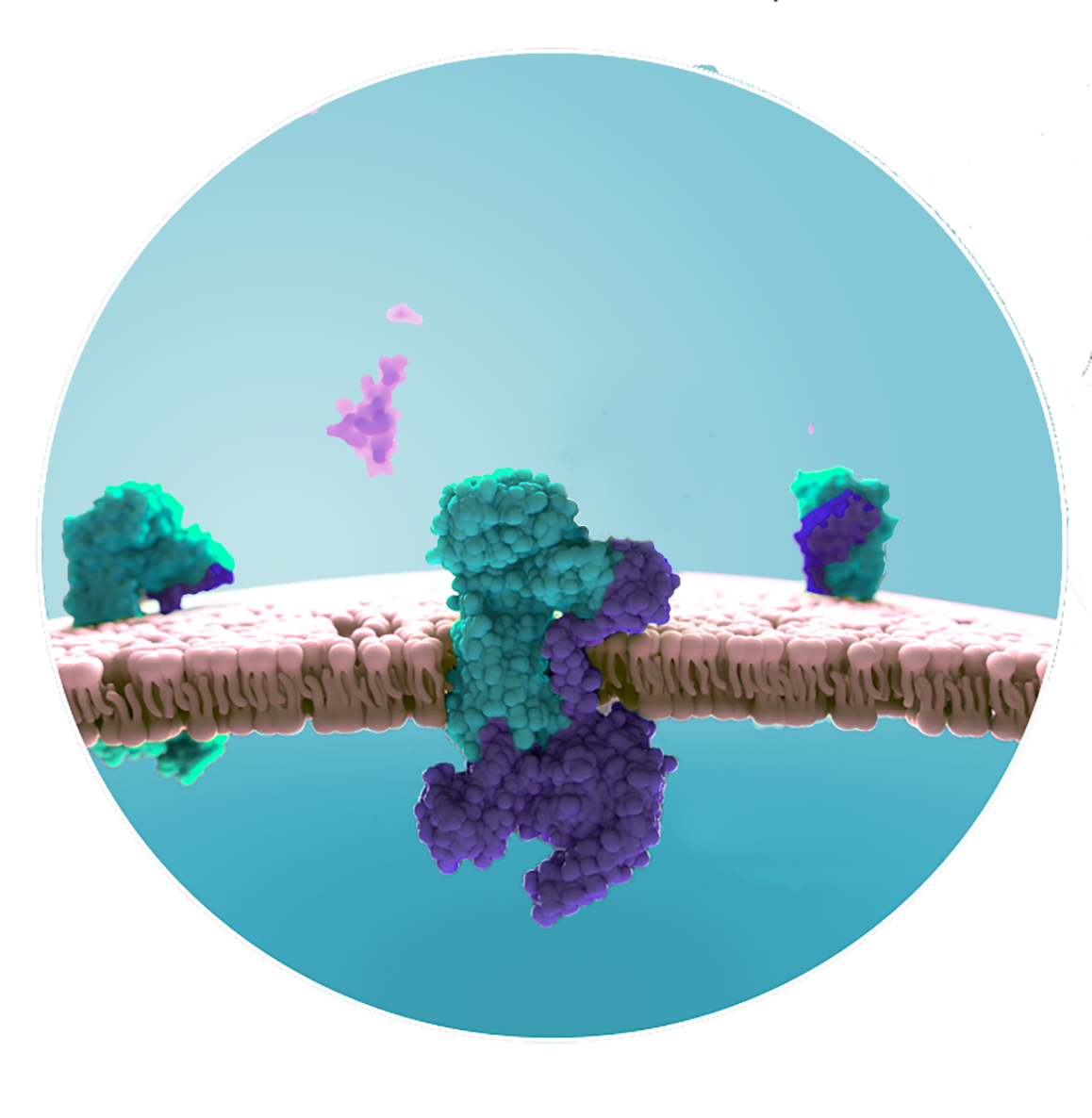 CGRP
CGRP Receptor
FDA	EMA	AIFA	Disponibilità (CNN)
Erenumab				+		+		+		+
Galcanezumab			+		+		+
Fremanezumab			+	    	chmp
Targeting the CGRP Receptor or ligand?
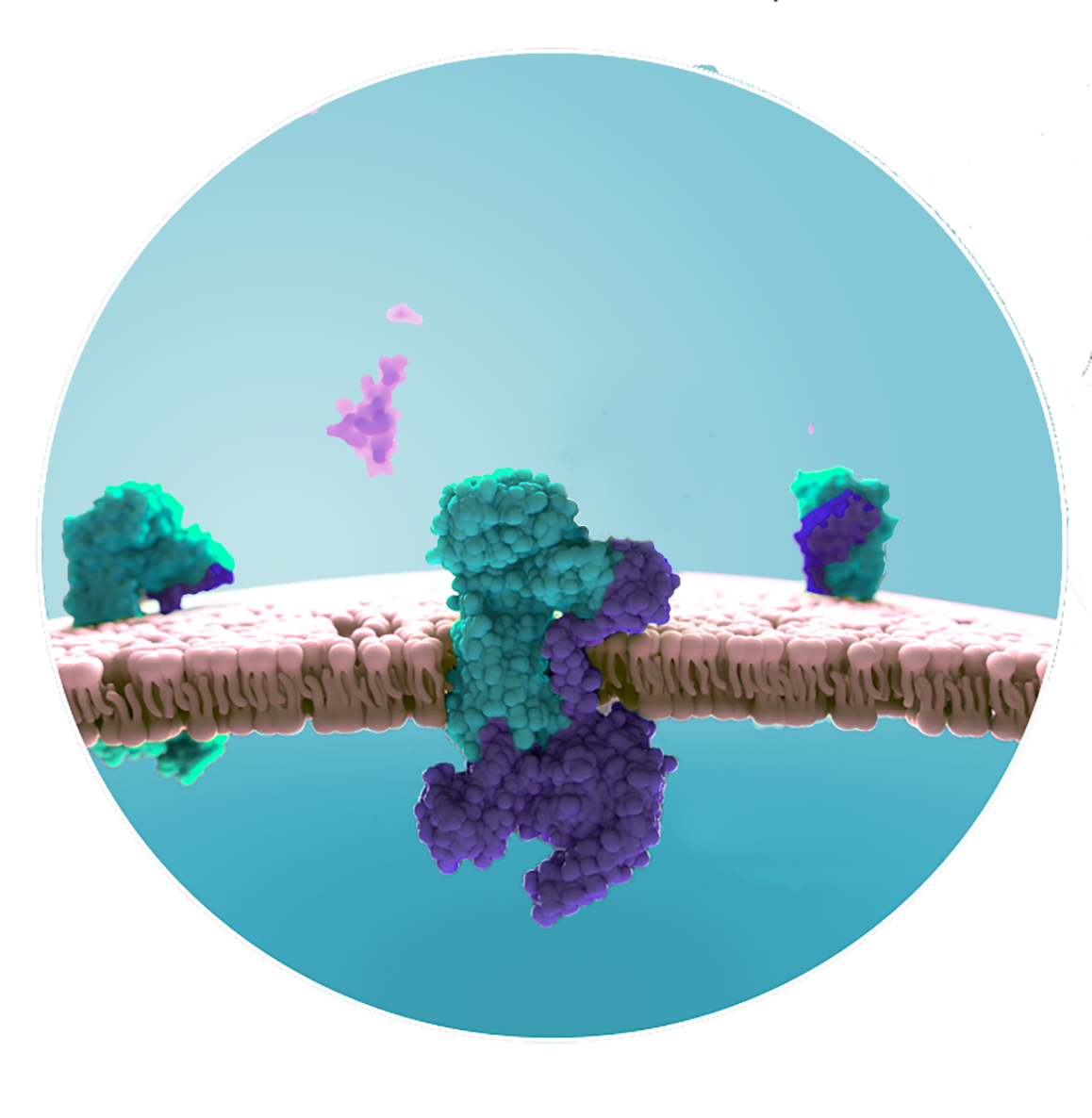 CGRP
CGRP binds to and activates both the CGRP and AMY1 receptors1
The functional consequences of CGRP binding to the AMY1 receptor are unknown2
Currently, only the CGRP receptor has been implicated in migraine pathophysiology1
A selective approach to target the CGRP receptor may prevent unknown effects of inhibiting CGRP activity on other calcitonin family receptors1,3,4
CGRP Receptor
Additional general pharmacodynamic considerations in drug development3,4
AMY = amylin; CGRP = calcitonin gene-related peptide.
Russo. Annu Rev Pharmacol Toxicol. 2015;55:533-552.
Hay and Walker. Headache. 2017;57:625-636.
Shi, et al. J Pharmacol Exp Ther. 2015;356:223-231.
Blumenthal and Garrison. Chapter 3: Pharmacodynamics: Molecular Mechanisms of Drug Action. In: Bruton, et al. eds. Goodman and Gilman’s The Pharmacological Basis of Therapeutics. 12th ed. McGraw Hill Professional; 2011.
COSE DA FARE
Togliere evidenziatore daal dia riassuntiva
Fare dia su cardiovascolare
Fare dia su altro recettore
Migraine involves activation of peripheral and central components of the trigeminal system
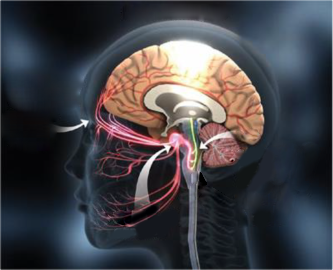 Headache pain
Meninges
Neuropeptides
Neurogenic inflammation and vessel dilation
TNC
Second-orderbrainstemneurons
Trigeminal ganglionActivation of pain signaling
Image adapted from Bigal ME, et al. Arq Neuropsiquiatr. 2009;67(2-B):559-569.
The key pathway for pain in migraine 
Trigeminovascular input from the meningeal vessels passes through the trigeminal ganglion andsynapses on second-order neurons in the brainstem before being relayed to the sensory cortex.
CGRP = calcitonin gene-related peptide; CNS = central nervous system; TGG = trigeminal ganglion; TNC = trigeminal nucleus caudalis.
Russo AF. Annu Rev Pharmacol Toxicol. 2015;55:533-552. Bigal ME, et al. Arq Neuropsiquiatr. 2009;67(2-B):559-569.
[Speaker Notes: 063_Russo_Annu Rev Pharmacol Toxicol_2015
196_Bigal_Arq Neuropsiquiatr_2009]
Migraine pain starts with ‘abnormal’ activation of the TGVS
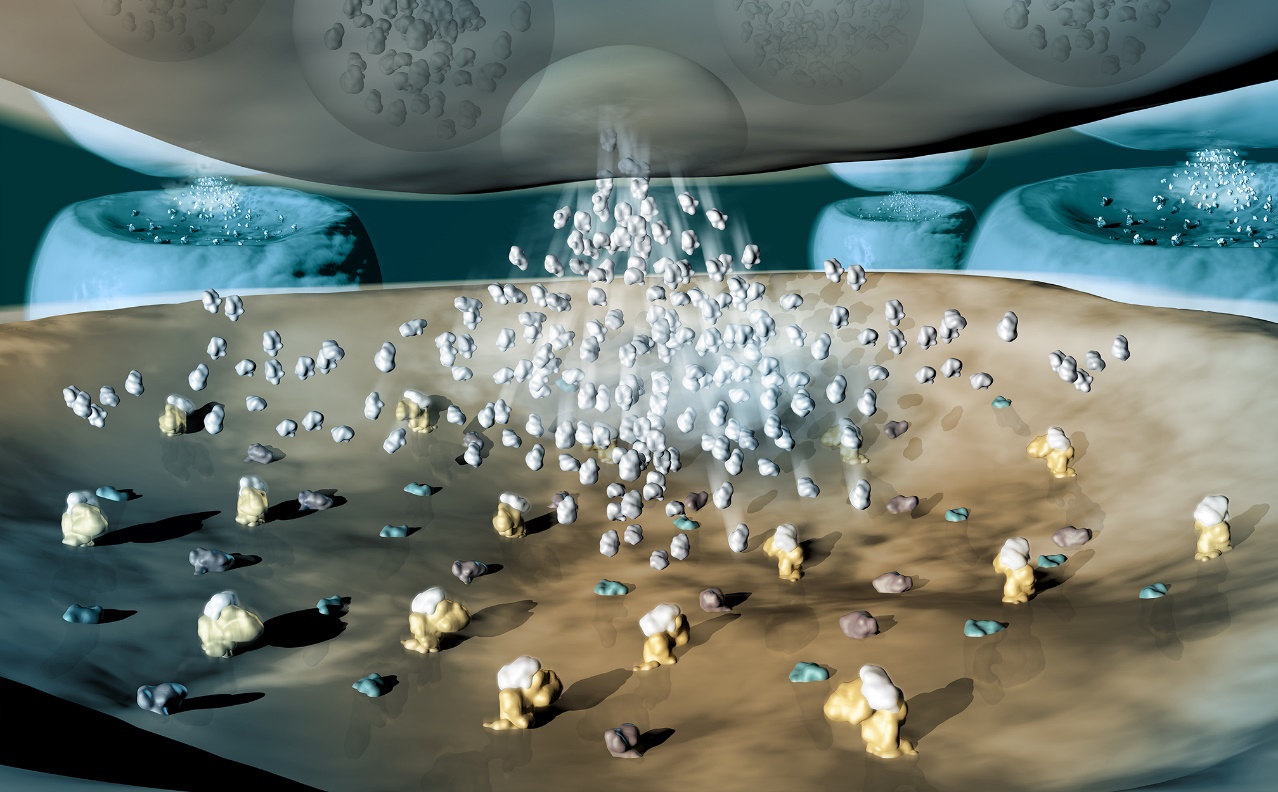 Trigeminal nerve
TGVS activation causes release of various neuropeptides at the meninges:1,3
Calcitonin
CGRP
Neurokinin A
Substance P

These peptides can induce neurogenic inflammation2,4
Smooth muscle cell / postsynaptic neuron
The cause of migraine is unclear but involves abnormal activation of the TGVS1,2,3
Inflammation and dysregulation contribute to a feed-forward loop, causing migraine5
CGRP = calcitonin gene-related peptide; TGG = trigeminal ganglion; TGVS = trigeminovascular system.
1. Burgos-Vega C, et al. Prog Mol Biol Transl Sci. 2015;131:537-564. 
2. Raddant AC, Russo AF. Expert Rev Mol Med. 2011;13:e36. 3. Russo AF. Annu Rev Pharmacol Toxicol. 2015;55:533-552. 4. Pietrobon D, Moskowitz MA. Annu Rev Physiol. 2013;75:365-391. 
5. Demarquay G, Mauguière F. Headache. 2016;56:1418-1438.
[Speaker Notes: 055_Burgos-Vega_Prog Mol Biol Transl Sci_2015
057_Raddant_Expert Rev Mol Med_2011
063_Russo_Annu Rev Pharmacol Toxicol_2015
064_Pietrobon_Annu Rev Physiol_2013
065_Demarquay_Headache_2016]